シニアヨガ教室開講
☆外出時の転倒予防トレーニング☆
☆姿勢改善の体幹トレーニング☆
～イスを使って行うので安心です～
腰痛・肩こり緩和や浮腫（むくみ）改善にも
効果があります！！
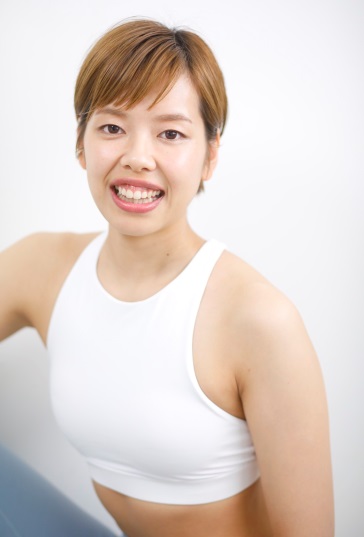 初心者の方でも参加しやすい“ゆったり”としたヨガです！
ヨガで心と体をほぐしましょう。
担当講師：Sanako先生
・日時　：　　 毎週木曜日13：30～14：30
　・料金　：　　 ￥800/1回
　・対象　：　 　60歳以上の男女
　・定員　：　　 10名（先着順）
　・持ち物　：　運動できる服装、飲み物
　・申込み　：　毎月1日より、当月分の予約開始
　　　　　　　　　（電話申込み可）
☆問合せ　　売布北グラウンド　0797-62-6511